Cannabis Legalization in Illinois
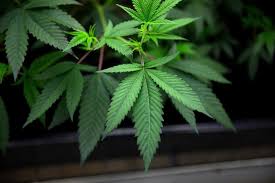 A Survival Guide for the Upcoming Stoner Zombie Apocalypse
A Comically Abbreviated History of Marijuana Laws in US: Criminalization
1906 – 1938:  Individual State “Poison Laws”
Limit sales to pharmacies  MD prescription
1937:  Marihuana Tax Act
Effectively outlawed possession and transfer of marijuana
1970:  Controlled Substances Act
Schedule I Drug – High Potential For Abuse + No Medical Use
A Comically Abbreviated History of Marijuana Laws in US: De-criminalization
1978-82:  First “Compassionate Use” Programs
1988:  DEA judge recommends re-classification as Schedule II drug
1996:  Compassionate Use Act (CA)
Medical marijuana upon physician prescription for certain conditions/diagnoses
2014:  Rohrabacher-Farr Amendment
Prohibit federal prosecution of individuals acting in accordance with state cannabis laws
The Changing Faces of Marijuana (1930s)
The Changing Faces of Marijuana(1960s)
The Changing Faces of Marijuana(1970s)
The Changing Faces of Marijuana(1980s)
The Changing Faces of Marijuana (1990s)
The Changing Faces of Marijuana(2010s)
The Changing Faces of Marijuana(2010s)
Cannabis in Illinois:It’s For Medicinal Purposes…
2013:  Medical Cannabis Program
Legalized medical cannabis under certain circumstances
As of July 2019:  76,000 qualified patients enrolled  
2016:  De-criminalization
Less than 10 grams  $100-200 fine
2018:  Medical Cannabis Expansion
Opioid painkiller replacement
Cannabis in Illinois:Let’s Get Recreational!
2019:  Illinois Cannabis Regulation and Tax Act (410 ILCS 705/1, et. seq.)
Possession of up to 30 grams legal for IL residents over age 21
Expungement provisions for marijuana-related convictions
Social equity provisions regarding distribution licenses
Local communities decide whether or not to allow + how to tax + zoning issues
Created Illinois Cannabis Regulation Oversight Officer within IDPFR; and
Created Cannabis Health Advisory Committee within IDHS
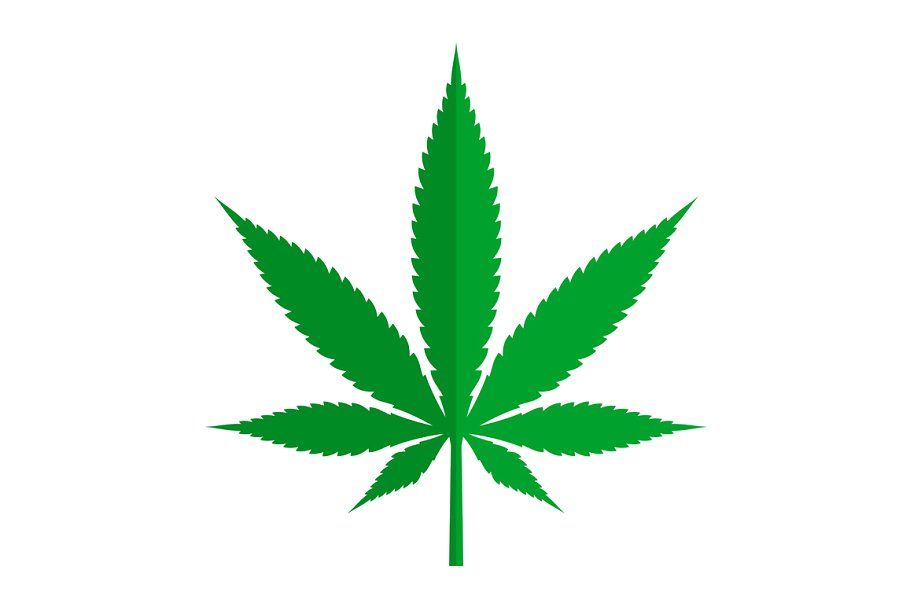 Marijuana Laws Across the States
A Brief Comparative Analysis
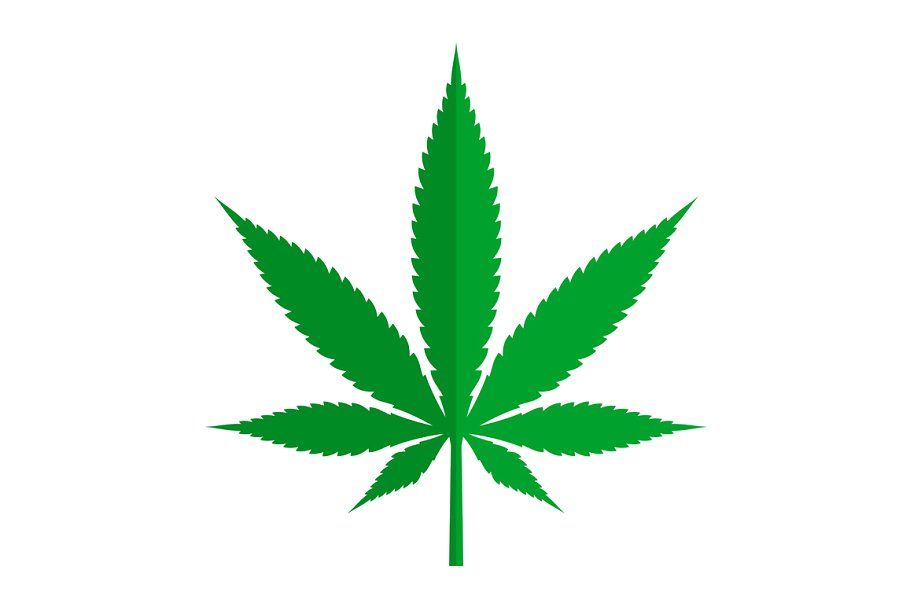 Illegal (17 states)
The following states have not legalized medical or recreational use to any degree:
North Carolina
South Carolina
South Dakota
Tennessee
Texas
Virginia
Wisconsin
Wyoming
Alabama
Georgia
Idaho
Indiana
Iowa
Kansas
Kentucky
Mississippi
Nebraska
Medical, but not recreational use (22 states)
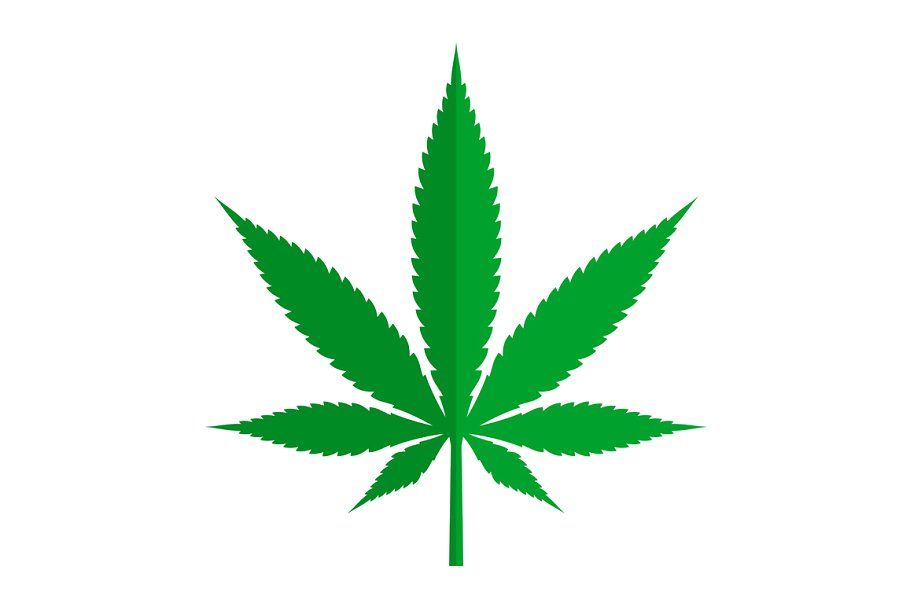 The following states allow medical marijuana to be prescribed by physicians for certain ailments, but don’t allow recreational use:
Arizona
Arkansas
Connecticut
Delaware
Florida
Hawaii
Louisiana
Maryland
Minnesota
Missouri
Montana
New Hampshire
New Jersey
New Mexico
New York
North Dakota
Ohio
Oklahoma
Pennsylvania
Rhode Island
Utah
West Virginia
Full recreational, no retail sales… yet (3)
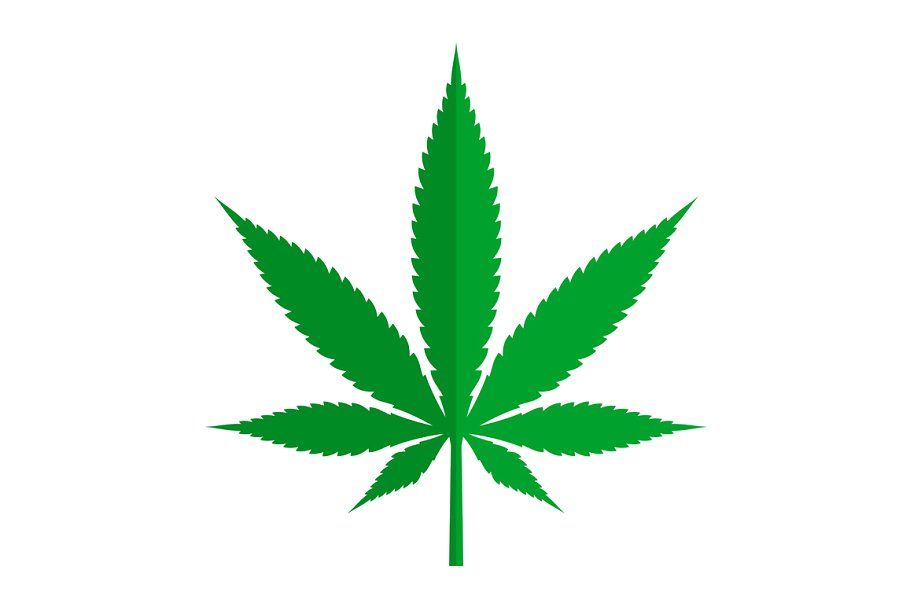 The following states have fully legalized recreational marijuana + allow medical marijuana to be prescribed by physicians, but are not selling any recreational product yet:
Illinois
Sales to begin January 1, 2020
Michigan
Michigan voters legalized a recreational marijuana initiative in 2018, but licensed sales activity not expected to start until sometime in 2020
Vermont
Legislature legalized recreational use in 2018, but forbids retail sale (expected to change sometime soon in 2020)
First state to legalize through legislative process (rather than ballot initiative)
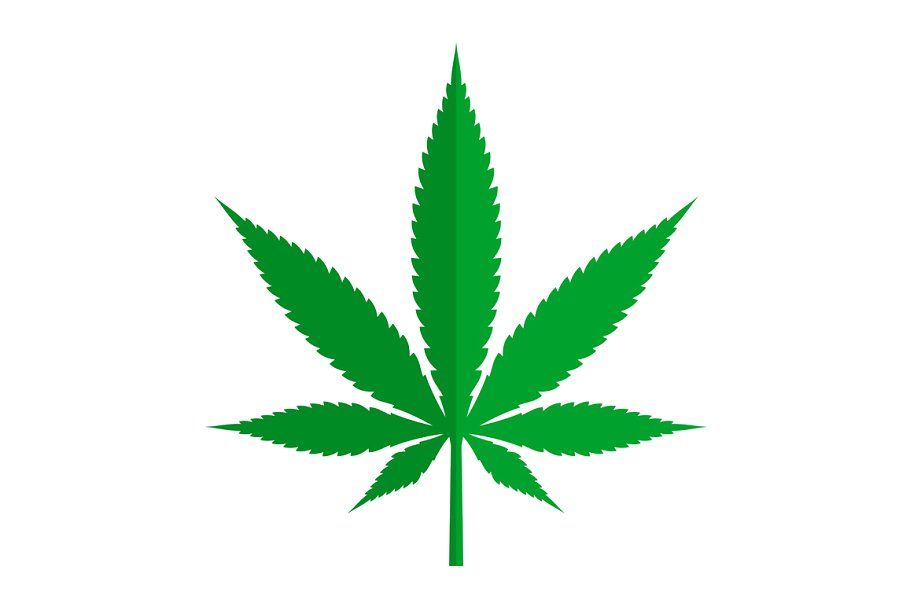 Full recreational and selling (8)
The following states allow recreational marijuana to be sold in licensed dispensaries + allow medical marijuana to be prescribed by physicians:
Alaska (2014)
California (2016)
Colorado (2012)
Maine (2016)
District of Columbia (2014)
Massachusetts (2016)
Nevada (2016)
Oregon (2014)
Washington (2012)
Illinois is the second state to legalize small amounts of marijuana for adult recreational use solely through the legislative process – but the first to authorize retail sale through legislation
Social Equity Provisions
Illinois is the first state to enact social equity programs to support minority operated marijuana businesses at the same time as recreational use is legalized and is most comprehensive to date
Illinois statute aims to give minorities an even playing field by giving qualified applicants lower licensing fees, access to business loans, and technical assistance
Financial assistance is especially focused on those who have lived in impoverished areas with high marijuana arrest rates
Cannabis Business Development Fund – Illinois will help lower licensing fees for and provide low-interest business loans to minority entrepreneurs
Will improve representation of minorities as business owners in the industry
Job training (Community College Cannabis Vocational Pilot Program 410 ILCS 705/25)
Statute will establish marijuana job training programs at community colleges (growing, establishing business practices, professional responsibility, legal compliance, etc.)
Up to 8 schools will roll out these programs by September 2020 (5 of which must have a student population that is more than 50% low income)
Restore, Reinvest, and Renew Program (R3)
Earmarks part of marijuana sales as revenue for neighborhood development grants – awards grants to help revitalize and address violence in communities affected by the war on drugs
The R3 Program Board, chaired by the Lieutenant Governor, will approve the distribution of resources from 25% of cannabis revenues and make awards based on the likelihood that grantee plans will achieve outcomes related to gun injury rates, youth development, economic development, unemployment, child poverty, recidivism, and civil legal aid
Law Enforcement / Criminal Law Issues
PROBABLE CAUSE FOR VEHICLE SEARCHES
Odor of Cannabis Usually A Basis for Vehicle Search
People v. Stout, 106 Ill.2d 412 (1985)
DECRIMINALIZATION VS. LEGALIZATION
Decriminalization: Illinois leans towards continuing to support odor of cannabis as basis to search.
In Re O.S., a minor, 2018 IL App (1st) 171765 (2018)
People v. Rice, 2019 IL App (3d) 170134 (2019)

Legalization: ??????????????????????
Professor Alex Kreit
Predicts that cannabis legalization will eliminate probable cause or reasonable suspicion of criminal activity.
University of California, Davis Law Review, Vol.50:741 (Fall 2016)
DUI ENFORCEMENT
Current Law: Illegal to drive or to be in actual physical control of any vehicle while either:

1.Under the Influence of Cannabis; or

2.With a THC Concentration of 5 Nanograms or more within 2 hours of driving.
625 ILCS 5/11-501 and 625 ILCS 5/11-501.2
Post-Legalization: NO CHANGE

Enforcement is the Issue
Field Sobriety Tests
Alcohol Impairment vs. Drug Impairment Tests

Drug Recognition Experts (DRE)

Other Tests?
Is Odor of Cannabis Enough Anymore??
Cannabis Use and Possession After January 1, 2020
Applies to Illinois Residents
Must be at least 21 years old
May possess up to 30g of raw cannabis
May possess cannabis infused products with no more than 500mg of THC
May possess 5g of concentrated cannabis
May not use where can be reasonably expected to be viewed by others
May not use in public place in close proximity of those under 21 years old
May not use where smoking is prohibited by Illinois Law
Automatic Expungements
An arrest not resulting in criminal charges - Immediately eligible
Commencing January 1, 2020
An arrest for possession under 30g if one year or more has lapsed since date of arrest
An arrest resulting in criminal charges but not a conviction - Immediately eligible, i.e. acquittal or supervision
However, there is a timetable:
Record date from 1-1-13 to 1-1-20 will be automatically expunged before 1-1-21
Record date from 1-1-00 to 12-31-12 will be automatically expunged before 1-1-23
Record date before 1-1-00 will be automatically expunged before 1-1-25
An arrest resulting in conviction for possession under 30g - ISP to identify eligible records and send to Prisoner Review Board; the PRB is to review and make recommendations to the Governor for a pardon.  If pardoned, Attorney General then petitions the court to expunge
Exceptions to Automatic Expungements
Cannabis arrest and conviction with one of the following:
Stalking
Violation of local ordinance
Violent sex offense
Sex offense involving a minor
Offense requiring registration of sex offender
Animal abuse offense
In The Weeds With:Jim Knippen
Principal at Walsh, Knippen & Cetina
Counsel for City of Wheaton + Village of Roselle
Extensive experience with ordinance and zoning issues 
Has been dealing with this ALL YEAR…
CANNABIS REGULATION AND TAX ACT/MUNICIPAL ZONING AUTHORITY
The Cannabis Regulation and Tax Act (Act) preserves local zoning authority with the qualification that if the municipality does not prohibit recreational cannabis enterprises, regulating ordinances may not be more restrictive than the Act or “unreasonable”.  
The provisions of the Act related to local control of cannabis business enterprises are contained at 55 ILCS 55-25(5).
(410 ILCS 705/55-25)
(1)	  A unit of local government, including a home rule unit or any non-home rule county within the unincorporated territory of the county, may enact reasonable zoning ordinances or resolutions, not in conflict with this Act or rules adopted pursuant to this Act, regulating cannabis business establishments.  No unit of local government, including a home rule unit or any non-home rule county within the unincorporated territory of the county, may prohibit home cultivation or unreasonably prohibit use of cannabis authorized by this Act. 
(2)	A unit of local government, including a home rule unit of any non-home rule county within the unincorporated territory of the county, may enact ordinances or rules not in conflict with this Act or with rules adopted pursuant to this Act governing the time, place, manner, and number of cannabis business establishment operations, including minimum distance limitations between cannabis business establishments and locations it deems sensitive, including colleges and universities, through the use of conditional use permits.  A unit of local government, including a home rule unit, may establish civil penalties for violation of an ordinance or rules governing the time, place and manner of operation of a cannabis business establishment or a conditional use permit in the jurisdiction of the unit of local government.  No unit of local government, including a home rule unit or non-home rule county within an unincorporated territory of the county, may unreasonably restrict the time, place, manner, and number of cannabis business establishment operations authorized by this Act.
(410 ILCS 705/55-25), cont.
(3)	  A unit of local government, including a home rule unit, or any non-home rule county within the unincorporated territory of the county may regulate the on-premises consumption of cannabis at or in a cannabis business establishment within its jurisdiction in a manner consistent with this Act.  A cannabis business establishment or other entity authorized or permitted by a unit of local government to allow on-site consumption shall not be deemed a public place within the meaning of the Smoke Free Illinois Act.
(4)	A unit of local government, including a home rule unit or any non-home rule county within the unincorporated territory of the county, may not regulate the activities described in paragraph (1), (2), or (3) in a manner more restrictive than the regulation of those activities by the State under this Act.  This Section is a limitation under subsection (i) of Section 6 of Article VII of the Illinois Constitution on the concurrent exercise by home rule units of powers and functions exercised by the State.
(5)	A unit of local government, including a home rule unit or any non-home rule county within the unincorporated territory of the county, may enact ordinances to prohibit or significantly limit a cannabis business establishment’s location.
Does the Illinois Legislature understand municipal zoning law?
1.	Permitted uses;
2.	Special uses/conditional use permits; 
 3.	Unlawful uses; 
4.	Comparable uses; and
 5.	Effect of statute after January 1, 2020, if no restrictions or prohibitions are adopted.
In The Weeds With:Mike Neville
Attorney at Fox Rothschild
Cannabis Law practice group
Licensing + regulatory compliance
Application assistance
Banking + financing
Corporate structure
Taxation
New Adult Use Licenses
Department of Agriculture
Cultivation centers
Craft growers
Infuser organizations
Processors		
Transporting organizations
Dep’t of Financial & Prof. Regulation
Dispensaries and agents
36
Timeline of Key Dates
Nov. 25, 2019: Division’s responses to 2nd round of application questions

Jan. 1, 2020: dispensary applications due

Jan. 7, 2020: Infuser and transporting organizations applications should be available [craft grower]

March 15, 2020: Infuser and transporting applications due [craft grower]

May 1, 2020: 75 dispensary licenses will be awarded

July 1, 2020: DOA shall issue up to 40 craft grower, infusers and transporting organizations licenses (unclear how many transporting licenses will be available – likely unlimited)

Dec. 21, 2021: IDFPR issues up to 110 new dispensary licenses

Dec. 21, 2021: DOA issues up to 60 licenses for craft growers, infusers and transporters
37
Medical Cultivators and Dispensaries
Cultivators (grow the marijuana)
21 licensed medical cultivators 
No new cultivator licenses until after July 1, 2021
At no time shall the number exceed 30

 Dispensaries (sell the marijuana)
55 licensed medical dispensaries 
As of 11/16/17, there are 14 licensed adult use dispensaries
38
Adult Use Cultivation Centers cont.
Section 20-10. Early Approval of Adult Use Cultivation Center Licenses
Current cultivators can apply for license to produce cannabis and cannabis infused products at its existing facilities
$100k application fee (valid until 3/31/21 and 100k renewal)
Fee equal to 5% of the center’s total sales between June 2018 and June 2019 or $750k, whichever is less (subject to a minimum of $250k)
Commitment to participate in one of the following Social Equity Inclusion Plans (similar to adult use dispensaries)
39
Medical / Adult Use Dispensaries
55 Medical Dispensaries
5 medical dispensary licenses still available
Same Site Licenses
$30k application fee; development fee equal to 3% of the dispensary’s total sales between June 1, 2018 and June 1, 2019 or $100k, whichever is less plus identify a Social Equity Inclusion Plan
Relocation Issue
Zoning Issue (e.g., GTI and Naperville)
Secondary Site Licenses
$30k application fee; $200k fee to Cannabis Development Fund plus commitment to one of the Social Equity Inclusion Plans
Jan. 1, 2020: can start selling adult use
As of Nov. 16, 2019, there are 14 licensed adult use dispensaries (some in opt-out towns)
40
Adult Use Dispensaries cont.
Social Equity Inclusion Plans for Medical Dispensary Same Site and Secondary Site Applications (in addition to other license fees) (identify one of the following):
Make a contribution of 3% of total sales from June 1, 2018 to June 1, 2019 or $100k, whichever is less to the Cannabis Development Fund
Make a grant of 3% based on the June 2018 and June 2019 sales or $100k, whichever is less, to a cannabis training or educational program at an Illinois community college
Make a contribution of $100k to a job training program in a disproportionately impacted area
Participate in a cannabis incubator program and provide a loan of at least $100k and mentorship to a Social Equity Applicant, provided that the sponsor cannot take an ownership stake of greater than 10% in any entity receiving incubator services
Participate in a sponsorship program for at least 2 years and provide an interest free loan of at least $200k to a Social Equity Applicant, provided that the sponsor cannot take any ownership stake in any cannabis business receiving the sponsorship
41
Adult Use Dispensaries cont.
75 adult use dispensary licenses awarded on May 1, 2020 (social equity status required)
$5,000 application fee
$60,000 license fee (expire on March 31 of even-numbered years and renewal is $60k)
10 license limit – no single person or entity can have a direct or indirect financial interest in more than 10 dispensaries
Jan. 1, 2021: IDFPR shall issue up to 110 additional licenses
42
Adult Use Dispensaries cont.
43
Adult Use Dispensaries cont.
Social Equity Status – 3 ways to qualify:
(1) an applicant with at least 51% ownership and control by one or more individuals who have resided for at least 5 of the last 10 years in a Disproportionately Impacted Area;
(2) an applicant with at least 51% ownership and control by one or more individuals who: (i) have been arrested for, convicted of, or adjudicated delinquent for any offense that is eligible for expungement under the Act; (ii) is a member of an impacted family;
(3) for applicants with a minimum of 10 full-time employees, an applicant with at least 51% of current employees who: (i) currently reside in a Disproportionately Impacted Area; or (ii) have been arrested/convicted/adjudicated delinquent for an expungeable offense
44
Adult Use Dispensaries cont.
Disproportionately Impacted Areas:
Only those applicants residing in a Disproportionately Impacted Area, as identified by the Department of Commerce and Economic Opportunity, qualify as a SEA based on their residency.
A list of Disproportionately Impacted Areas identified by the DCEO is available at: https://www2.Illinois.gov/dceo/Pages/CannabisEquity.aspx.
45
Adult Use Dispensaries cont.
Employing 10 people and 6 social equity folks
SEA status if, at the time of application, they have 10 or more full-time employees, at least 51% of whom: (1) reside in a Disproportionately Impacted Area (at the time of application); (2) have been arrested, convicted of, or adjudicated delinquent of an offense eligible for expungement; or (3) are a member of an impacted family.
To qualify as a SEA based on the hiring of employees, the employees must be working full-time for the applicant as of the day the application is submitted. The employees may be engaged in work that is or is not related to cannabis.
Need supporting documentation (e.g., W-2s, criminal records, proof residency)
46
Adult Use Dispensaries cont.
Management Services Agreements
Probably won’t work unless social equity person truly owns 51%
“Ownership and control” means ownership of at least 51% of the business, including corporate stock if a corporation, and control over the management and day-to-day operations of the business and an interest in the capital, assets, and profits and losses of the business proportionate to percentage of ownership.
47
Craft Growers
Craft Grower: cultivate, dry, cure and package cannabis and perform other necessary activities to make cannabis available for sale at dispensaries or use at infusers/processors
DOA shall issue 40 licenses by July 1, 2020
5,000 square feet of canopy space
DOA may approve cultivation space in increments of 3,000 square feet, with max of 14,000 square feet
Cultivation must be in an enclosed and secure space
$5,000 application fee
48
Craft Growers cont.
May share space with dispensary or processing organization (or both)
One craft grow license per person
Craft grower cannot hold a cultivation license nor can any entity owning a craft license have more than a 10% interest in a cultivation license
Cannot sell license until after Dec. 21, 2021
Dec. 21, 2021: DOA shall issue up to 60 additional licenses (person under this section can hold no more than 2 craft licenses)
49
Infuser Organization / Processor
Infuser: facility that directly incorporates cannabis or cannabis concentrate into a product formulation to produce cannabis-infused product
Jan. 7, 2020 applications available and due March 15, 2020
DOA will issue up to 40 licenses by July 1, 2020
$5,000 application fee / $5,000 license fee 
Dec. 21, 2021: DOA may issue up to 60 additional licenses
May only sell to a dispensary
50
Transporting Organization
Transporting Organization: licensed to transport cannabis
Jan. 7, 2020: applications available
March 15, 2020: applications due
$5,000 application fee / $10,000 license fee and $10,000 renewal fee
51
Regulatory Issues
Background Checks
Principal officers, board members and agents must submit fingerprint results w/ application.
License suspension; revocation; other penalties
Maximum fines: $50k for each violation by cultivator or agent; $15k for all other licensees and their agents
Investigations 
Seeing a trend of more investigations and fines by regulators across the country
Advertising; HIPAA; Inventory; Sales; Change in Control
52
Regulatory issues cont.
Changes to a dispensary (§ 15-60)
Application is a living/breathing document
Can only add a principal officer w/ prior approval
Written notice of removal of an officer within 5 days of removal
Cannot assign a license
Cannot transfer a license w/out prior approval and w/out same commitments from the new owner
Before remodeling, expansion, etc., must notify IDFPR and confirm alterations comply with Act
53
Regulatory issues cont.
Know the statute and administrative rules
Curaleaf example - $250k fine by Massachusetts Cannabis Commission 
The Massachusetts Cannabis Commission signed off on Curaleaf's change of ownership, but the marijuana business will have to pay a quarter of a million dollars for completing the transaction without first receiving the green light from the state.
54
Regulatory issues cont.
Disclose Everything (Over-Disclose)
Inventory example
HIPAA
Don’t use Gmail, etc. and rely on an employee to Bcc customers/newsletter subscribers
Use a centralized customer relations management platform that is HIPAA compliance (good practice and may score well on applications)
Security concerns
Brett’s email
55
Dear Licensees, [Nov. 13, 2019 email from Department to Licensees]
 
The Department was made aware of suspicious activity at a dispensary this weekend, and we want to remind all dispensaries to maintain and follow protocols that ensure the safety of their agents. In the reported incident, an anonymous caller attempted to lure a dispensary agent to the dispensary alone and after hours by calling and texting the agent claiming to be the Agent-in-Charge. The agent wisely did not follow those directions, and instead followed up by calling the number the agent knew to be that of the Agent-in-Charge. The AIC told the agent he had not contacted him, and the potentially dangerous situation was averted.
 
This event serves as a reminder to you from both the Department and the Illinois State Police of the following:
All dispensaries must have a duress alarm or holdup alarm and after-hours intrusion detection alarm that would allow agents to notify the Public Safety Answering Point for the law enforcement agency having primary jurisdiction where the dispensary is located. Such devices enable agents to notify local law enforcement of a security issue without alerting an offender the police have been contacted.
All agents must be trained on how to use the duress alarm and holdup alarms in case of an emergency. Agents should receive this training throughout the year to ensure their familiarity with the proper procedures even under the stress of a forced entry or a robbery attempt. 
Dispensing organizations may also want to advise agents that they should not leave or arrive at the dispensary alone.  Further, training may include informing agents to pass by the entry to the dispensary prior to exiting their vehicle or entering the dispensary to ensure no suspicious persons are loitering around the doorways. Finally, all dispensaries are advised to use their surveillance systems to ensure no persons are loitering outside the dispensary before agents exit the dispensary at the end of the day.
56
Advertising
Cannabis businesses prohibited from engaging in advertising or promotion that contains any statement or illustration that:
Is false/misleading
Promotes overconsumption of cannabis products
Depicts the actual consumption of cannabis products
Depicts a person 21 or under consuming cannabis
Makes any health, medicinal or therapeutic claims about cannabis or cannabis-infused products
Includes the image of a cannabis leaf or bud; and
Includes images likely to appeal to minors, including cartoons, toys, animals, etc.
Cannot advertise within 1,000 feet of a playground / rec center / child care center / public park / public library or in a public transit vehicle or public transit shelter
Also not permitted to encourage the sale of cannabis or cannabis products by giving away cannabis products, by conducting games or competitions related to the consumption of cannabis or cannabis products, or by providing promotional materials or activities that would be appealing to children
57
Tax Issues – 280E Background
Edmundson v .Comm’r, T.C. Memo 1981-623
Illegal drug trafficker was permitted to deduct his ordinary and necessary business expenses incurred in his illegal drug business
Legislative history of Section 280E
Drug dealing deductions must be disallowed on public policy grounds.
58
Section 280E
Expenditures in connection with the illegal sale of drugs
“The broader statutory scheme also supports our conclusion that section 280E means what it says—no deductions under any section shall be allowed for businesses that traffic in a controlled substance.”
Northern California Small Business Assistants Inc. v. Commissioner, 153 T.C. No. 4 (Oct. 23, 2019) (IRS determined $1.26 million tax deficiency and accuracy-related penalty ~ $253k)
59
Typical Section 280E expenses disallowed
Dispensary expenses
Dispensary rent
Dispensary employees
Dispensary FF&E (movable furniture, fixtures and equipment not permanently affixing a building or other structure)
Advertising and marketing
60
Banking Issues
Cash-Based Businesses
Internal Controls: any cash-based business is closely scrutinized by the IRS and other taxing authorities. Must have robust internal control procedures, in writing, which are strictly enforced. 

Form 8300 requirements (for cash payments over $10,000) – educate yourself or hire an accountant
61
IRS Audits of Cash-Based Businesses
Due to lack of banking, auditors have a hard time verifying receipts and expenditures
Cash logs should be used to substantiate deposits and cash expenditures documented with receipts
POS/Seed to Sale systems (e.g., BioTrack THC) generally verify gross receipts on the return
Cash expenditures are the real issue for marijuana businesses
62
The Bank Secrecy Act
Anti-money laundering law which requires financial institutions and other businesses to keep records and report cash transactions exceeding $10,000 to the IRS
Currency Transaction Report (CTR) (FinCEN)
Suspicious Activity Report (SAR) (FinCEN)
CTRs and SARs are generally filed by financial institutions and are filed with Financial Crimes Enforcement Network (FinCEN)
Form 8300: Report of Cash Payments over $10,000 received in a trade or business
Impacts marijuana businesses and those providing goods and services to them
Form 8300 is due the 15th day after cash is received
63
Banking Issues
SAFE Banking Act: would create a safe harbor for depository institutions to provide banking services to state-licensed marijuana businesses (cannabis-related legitimate businesses “CRBs”). Does not legalize or decriminalize marijuana at the federal level
Passed House; uncertain future with Senate and President

States Act: among other things, amends the CSA so that—as long as states and tribes comply with a few basic protections—its provisions no longer apply to any person acting in compliance with State or tribal laws relating to the manufacture, production, possession, distribution, dispensation, administration, or delivery of marijuana.
64
How are Cannabis Transactions Like Other-Industry Transactions
Typically purchasing equity and/or convertible debt
Investors are primarily negotiating control rights and economic rights
VC funds, PE funds and strategic investors deploy either passive capital or invest in active management opportunities
65
How Cannabis Transactions are Unique
Early stage valuations (which is almost all transactions) are even harder to evaluate
Due diligence is more robust
Regulatory compliance is central to the process
General lack of corporate organization and sophistication of companies
“Rough edges” of target companies
Hard to secure against assets
One primary asset (inventory) is federally illegal
One primary asset (licenses) are non-transferable and often statutorily prohibited from being used as security 
Banks – cash is NOT king! Hard to accept investment funds for the “closing wire;” Hard to accept proceeds of operations
Documentation – includes special buyout rights of investors / founders if they are “bad actors”
Tax Issues – disadvantage Operating Company and frustrate Investor gains too)
Choice of Domicile – critical if investor is trying to avoid federal diversity jurisdiction
66